Муниципальное бюджетное общеобразовательное учреждение Новосолкушинская средняя общеобразовательная Школа
«Сделаем школу лучше»



Автор: Профильный психолого-педагогический класс 
МБОУ «Новосолкушинская СОШ»
Куратор: Курбанова Зарема Хасановна
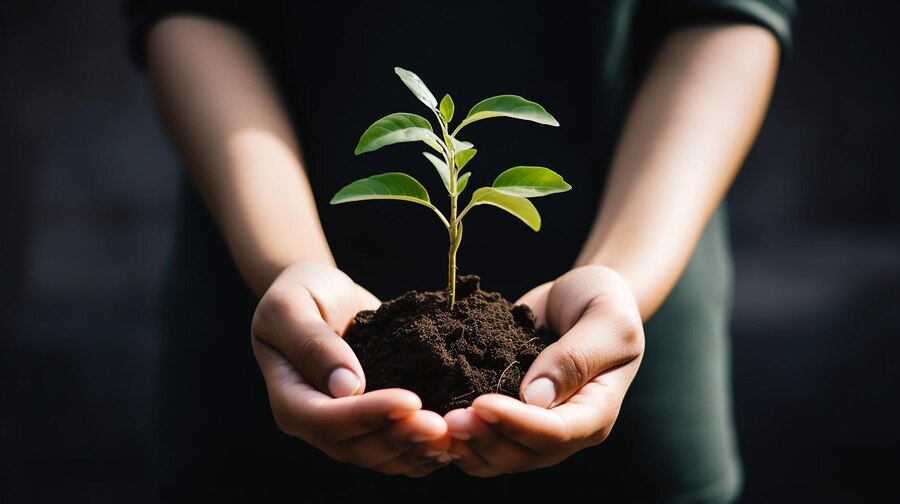 АКТУАЛЬНОСТЬ
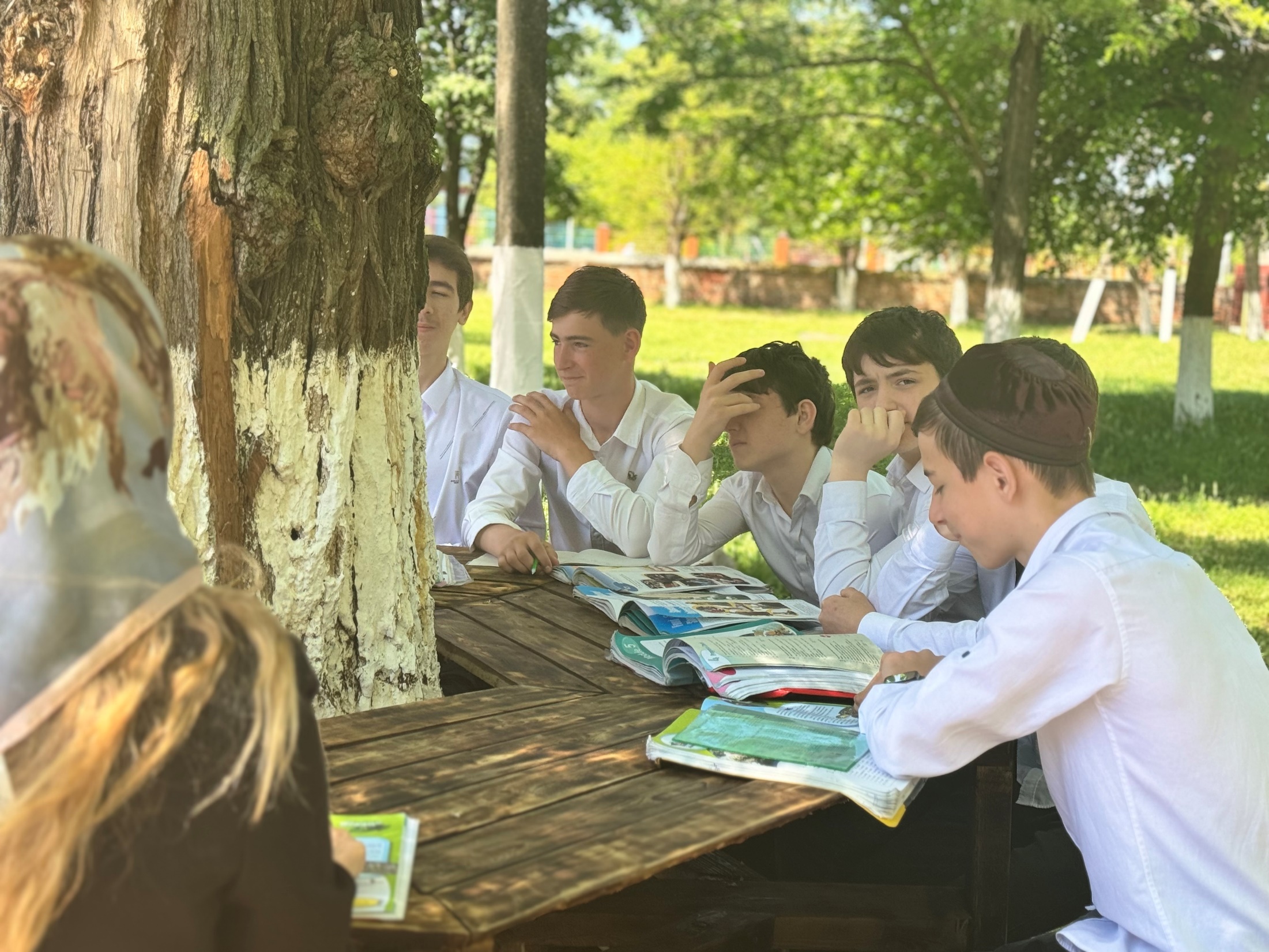 «Красота спасет мир», - утверждали великие гуманисты. Воспитать красивую личность можно только тогда, когда вокруг нее все прекрасно. Человек чувствует себя комфортно, когда его окружают красивые аллеи, цветущие газоны и ярко оформленные клумбы цветов. Благоустройство школьной территории необходимо как для создания привлекательного внешнего вида, так и для поддержания репутации образовательного учреждения. Поэтому каждое образовательное учреждение должно иметь свое «лицо», свой имидж. Но как привести в соответствие прилегающую территорию?  Почему эта проблема стала актуальной на данный период? Такие вопросы встали перед нами при разработке проекта по благоустройству пришкольной территории.
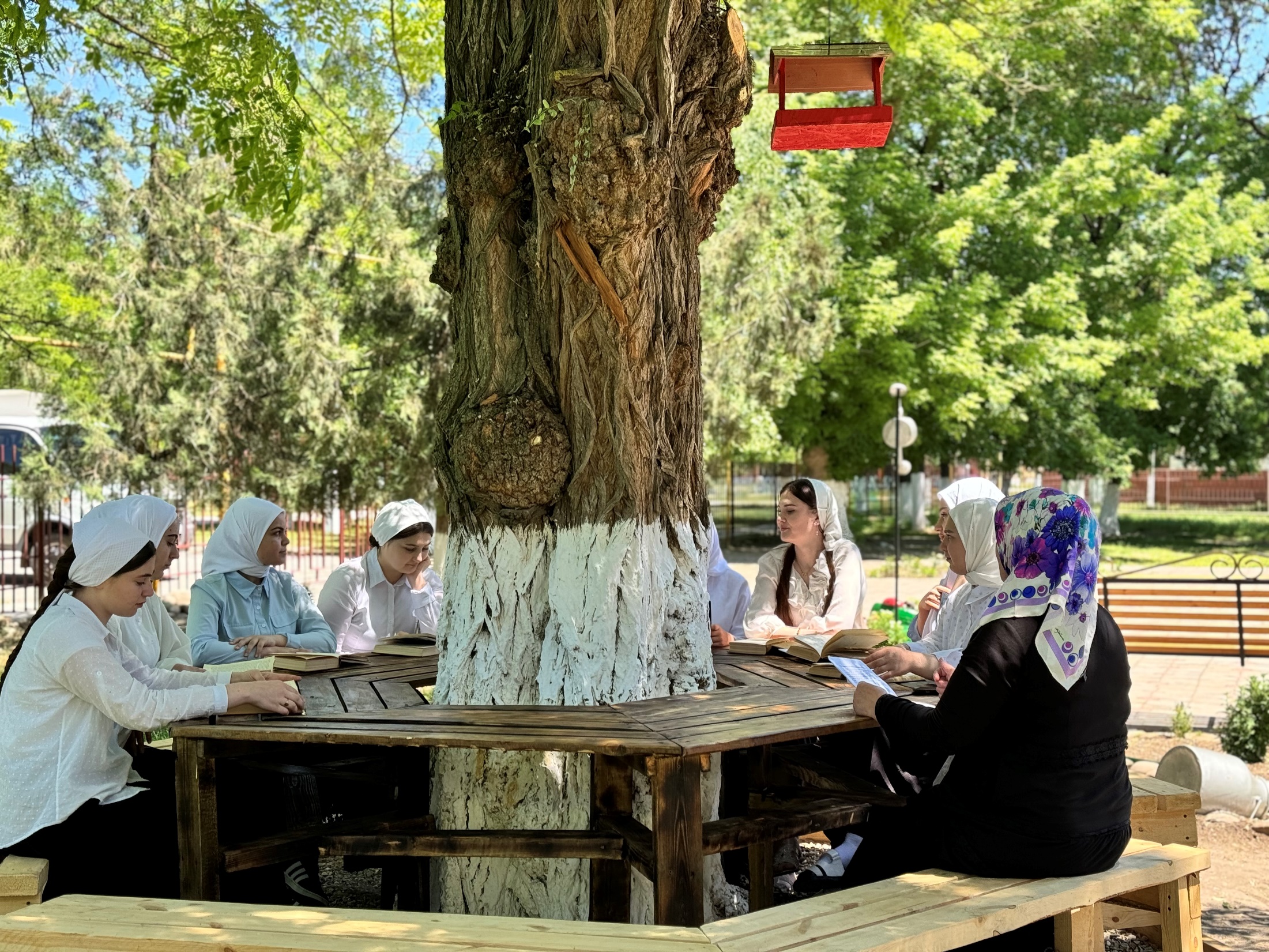 Цели Проекта
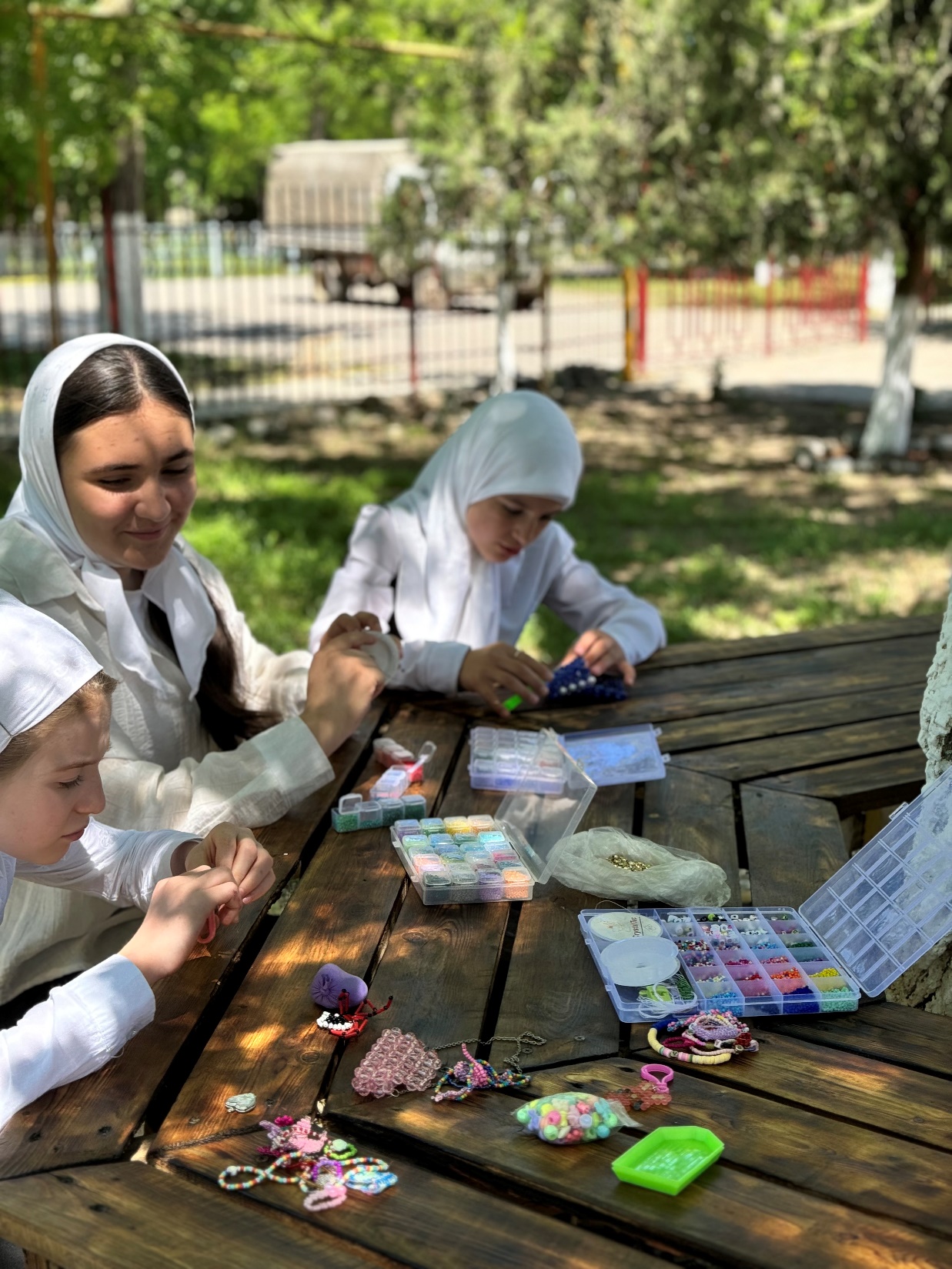 создание эстетически привлекательного оформления территории, соответствующего современным архитектурно-планировочным и природоохранным требованиям;
 содействие улучшения экологической обстановки в селе через благоустройство и озеленение территории пришкольного участка;
формирование экологической культуры учащихся на основе трудового, духовно – нравственного развития личности через совместную деятельность учащихся, родителей, педагогического коллектива, жителей села  в благоустройстве пришкольного участка;
используя коллективно-творческую деятельность выполнить озеленение пришкольного участка .
Задачи проекта
формирование  у подрастающего поколения активной гражданской позиции;
 привлечь внимание обучающихся  к решению актуальных проблем школы;
провести социологический опрос среди обучающихся, работников школы, местного населения по выявлению предложений благоустройства школьного двора;
разработать и осуществить план озеленения и благоустройства территории школьного двора;
развивать творческий интерес к практической деятельности в области ландшафтного дизайна;
приобретение трудовых навыков, умения работать с сельскохозяйственным и садовым инвентарем;
привить навыки экологического поведения, воспитания любви к природе;
развивать аналитические навыки и навыки критического мышления.
ЭТАПЫ РЕАЛИЗАЦИИ ПРОЕКТА
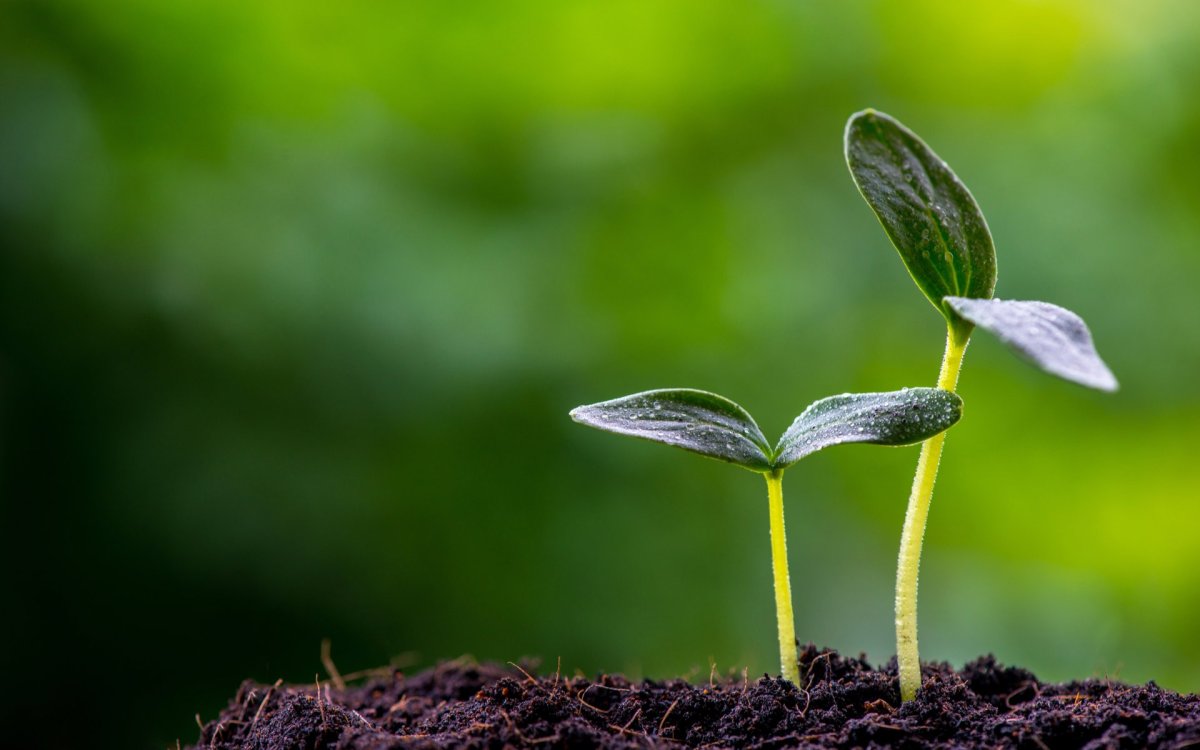 1. Подготовительный этап:
содержание работы;
деятельность проектной группы;
результат работы.

2.Сбор и анализ информации:
 сбор необходимой информации;
проведение  социального опроса 
среди учащихся школы и жителей села;
анализ полученной информации.
План мероприятий по реализации проекта
Согласование проекта
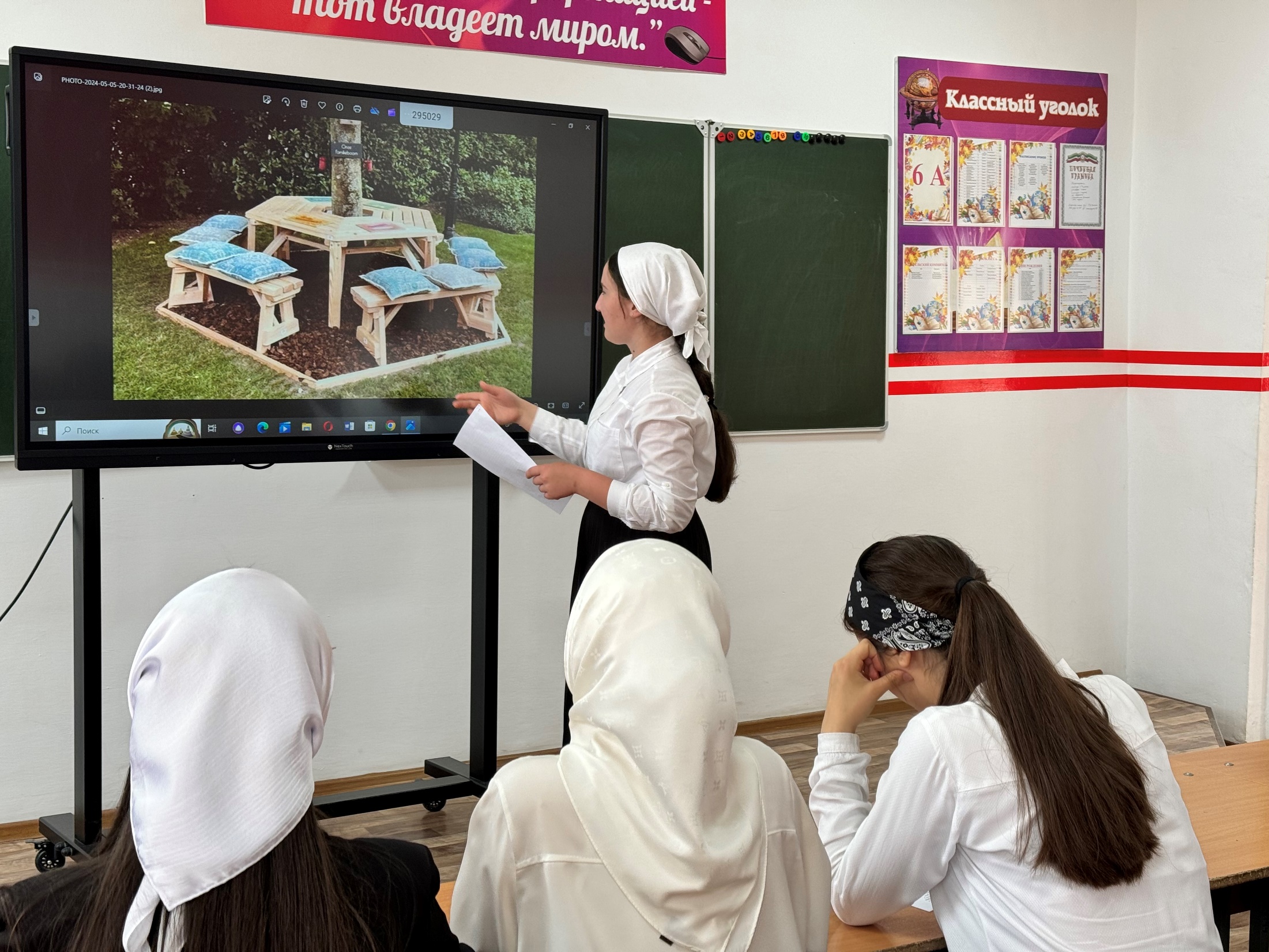 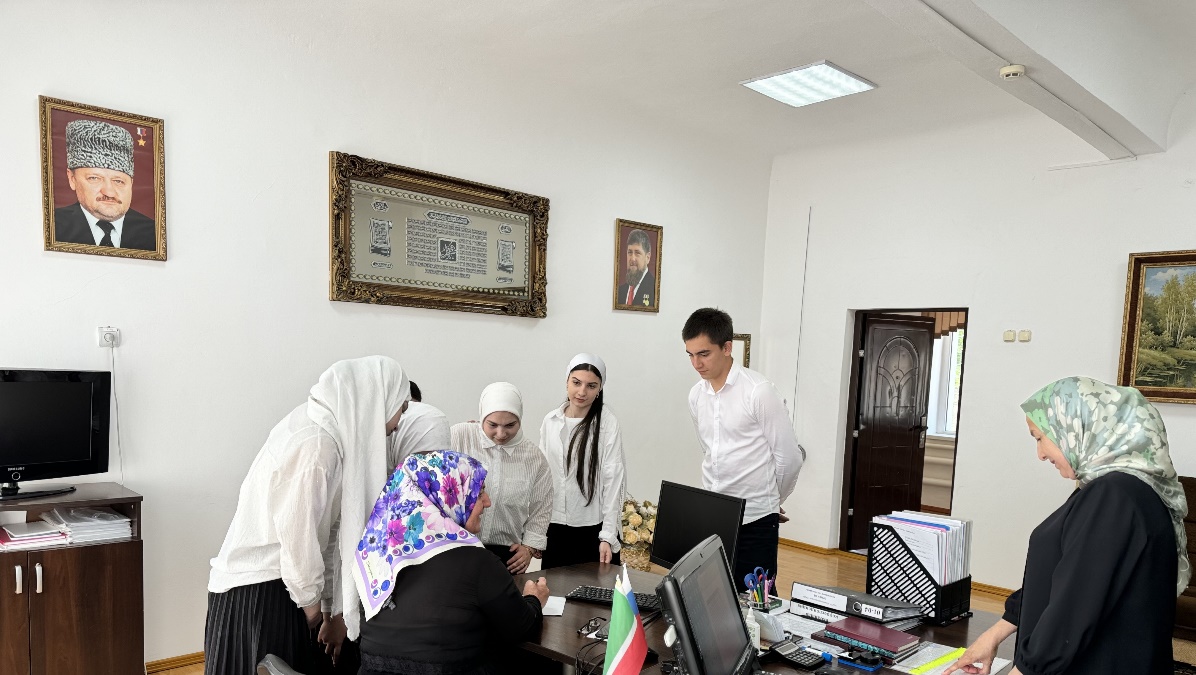 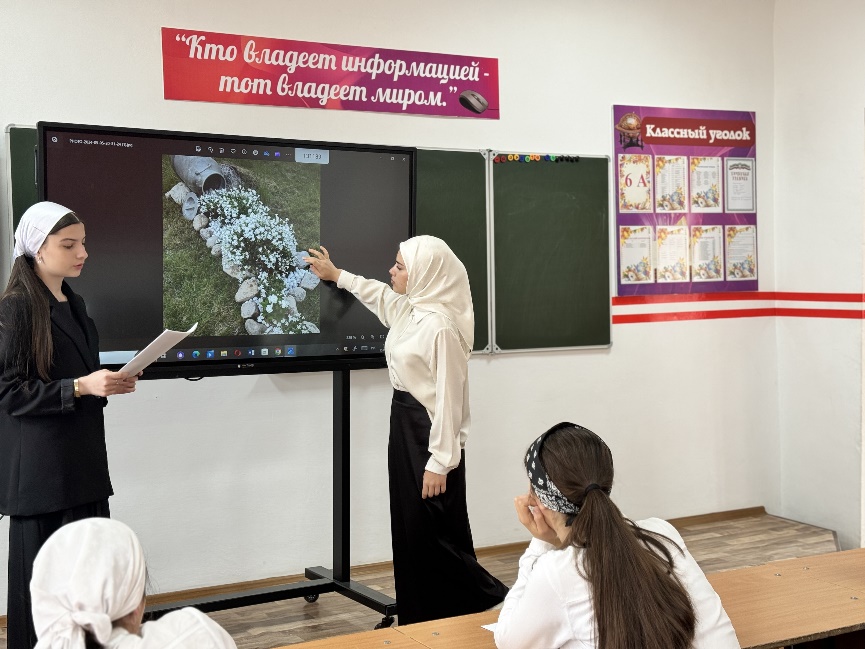 Реализация проекта
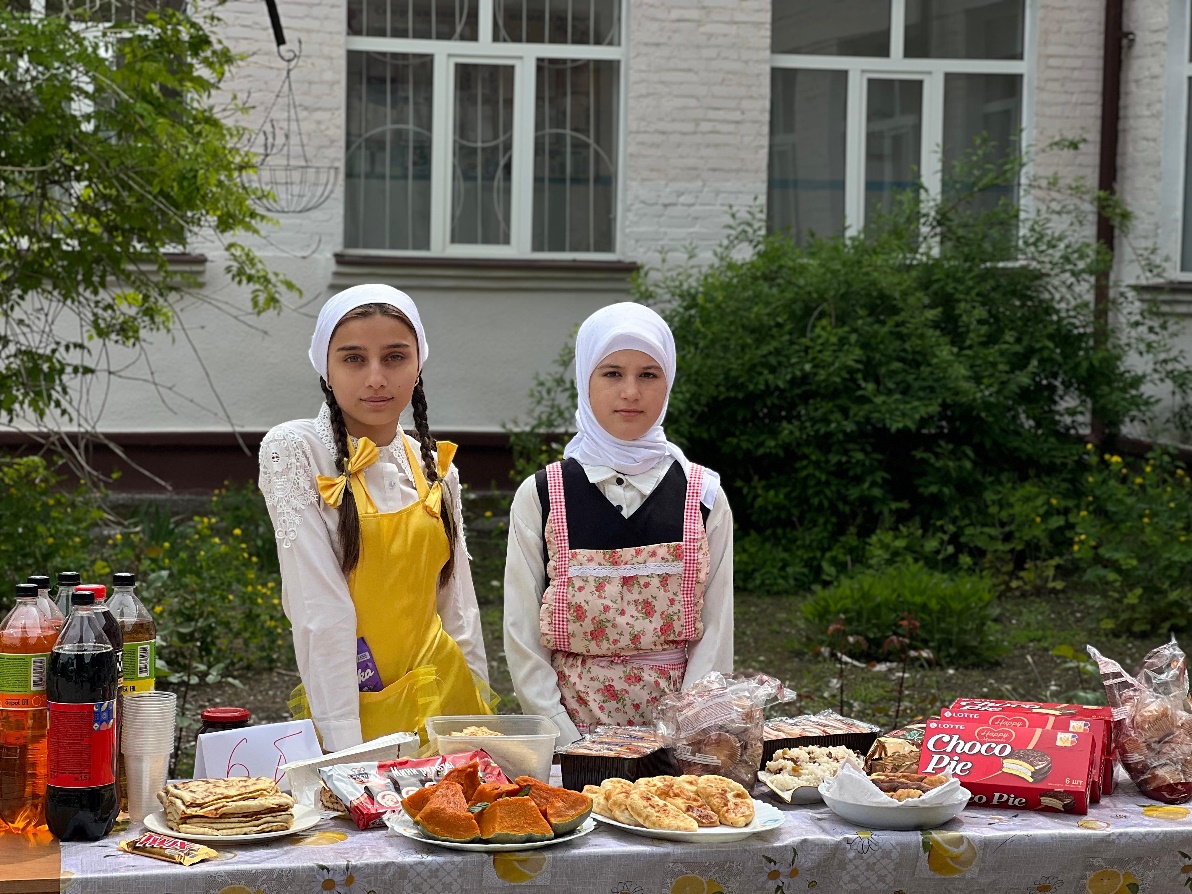 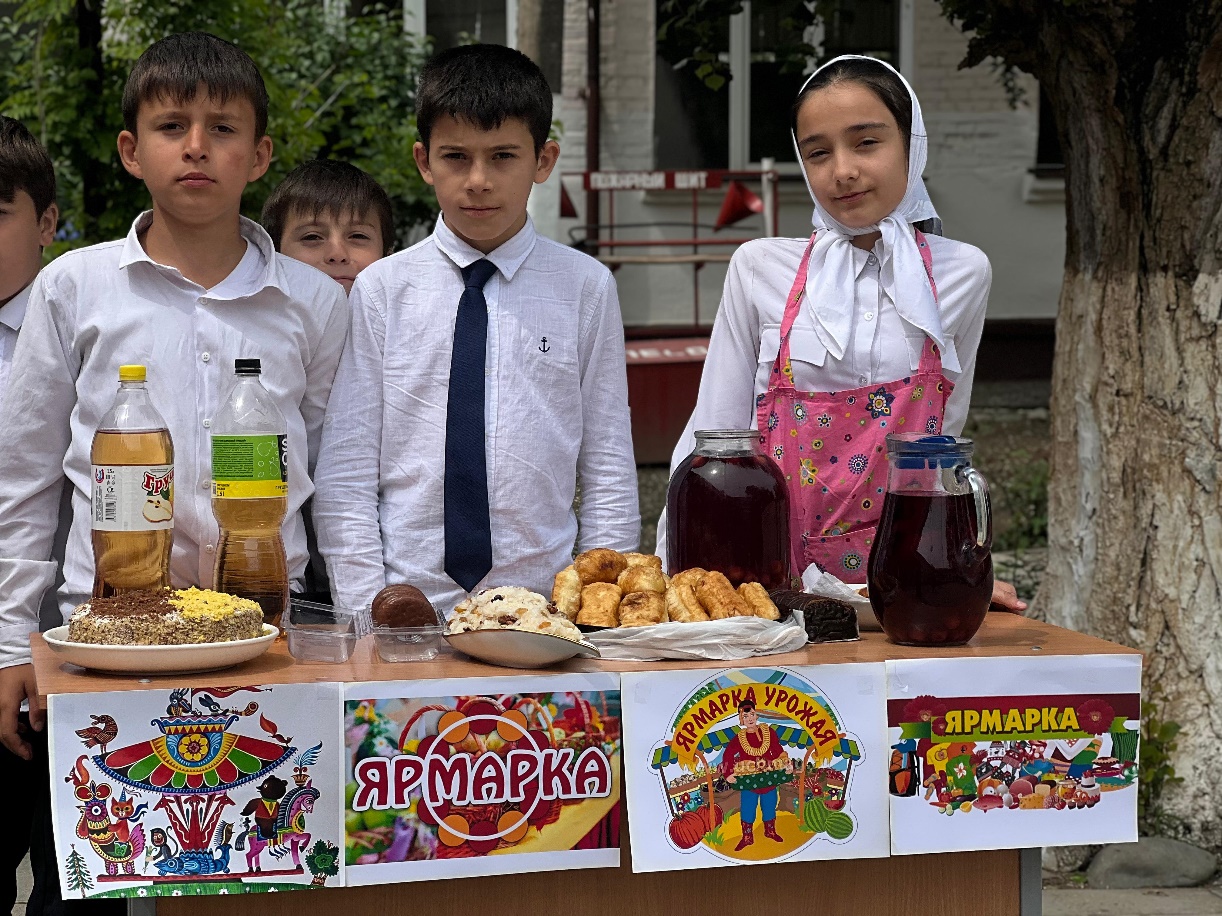 Реализация Проекта
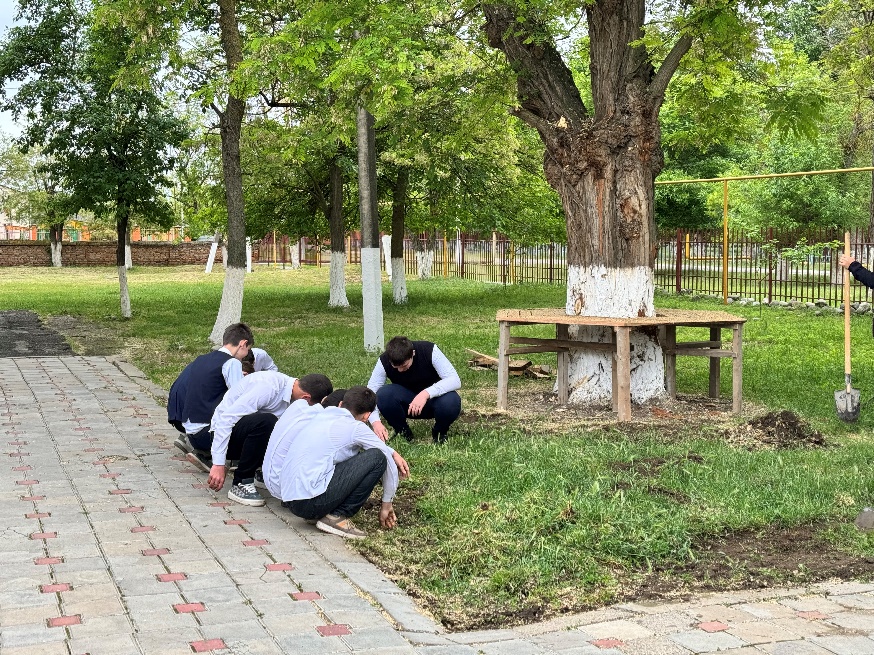 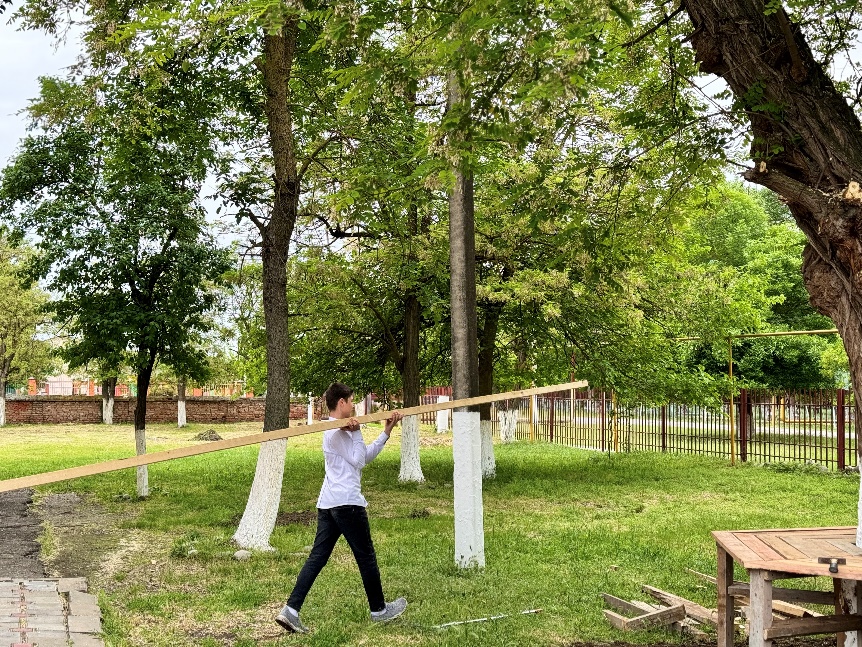 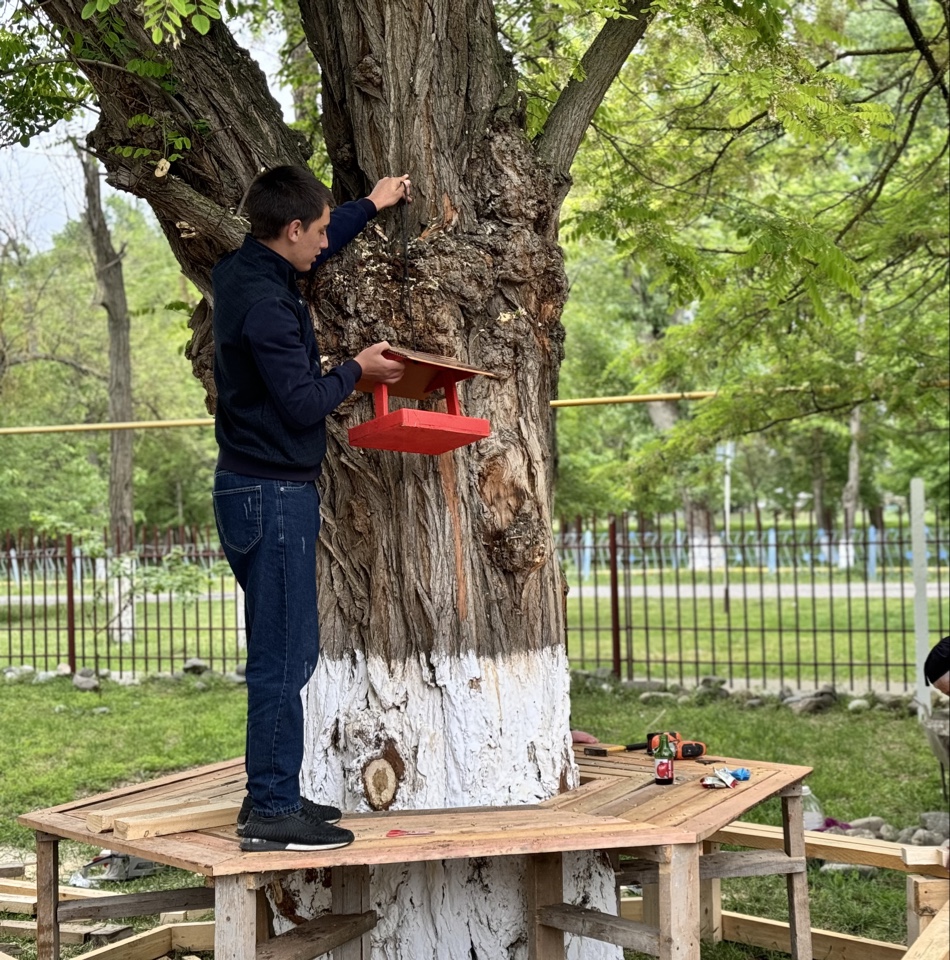 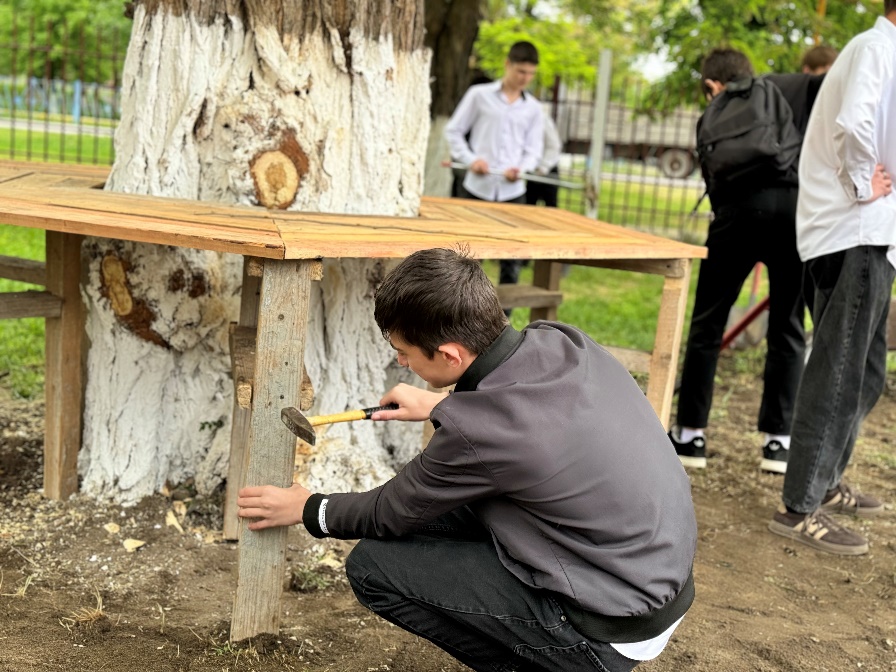 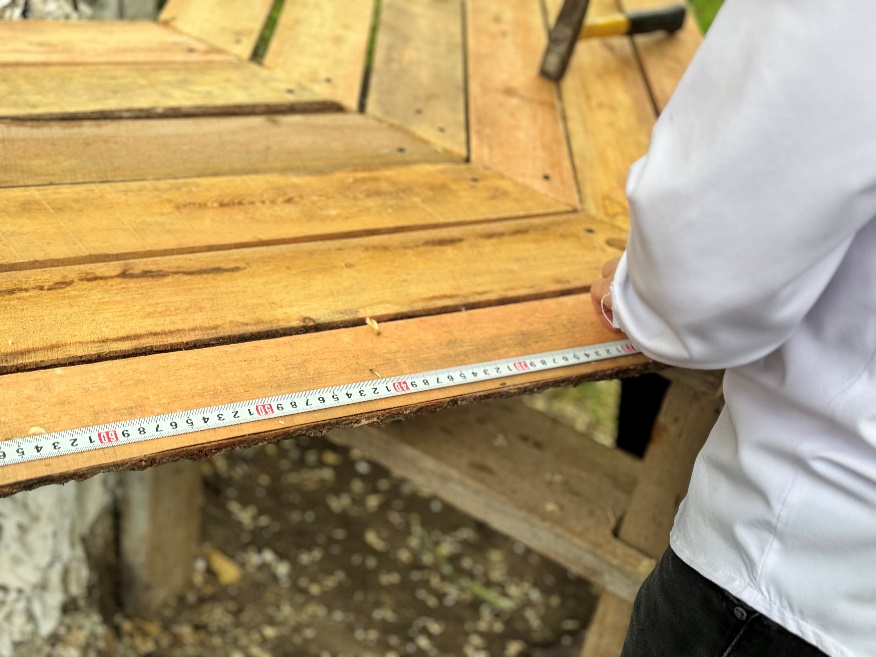 Реализация Проекта
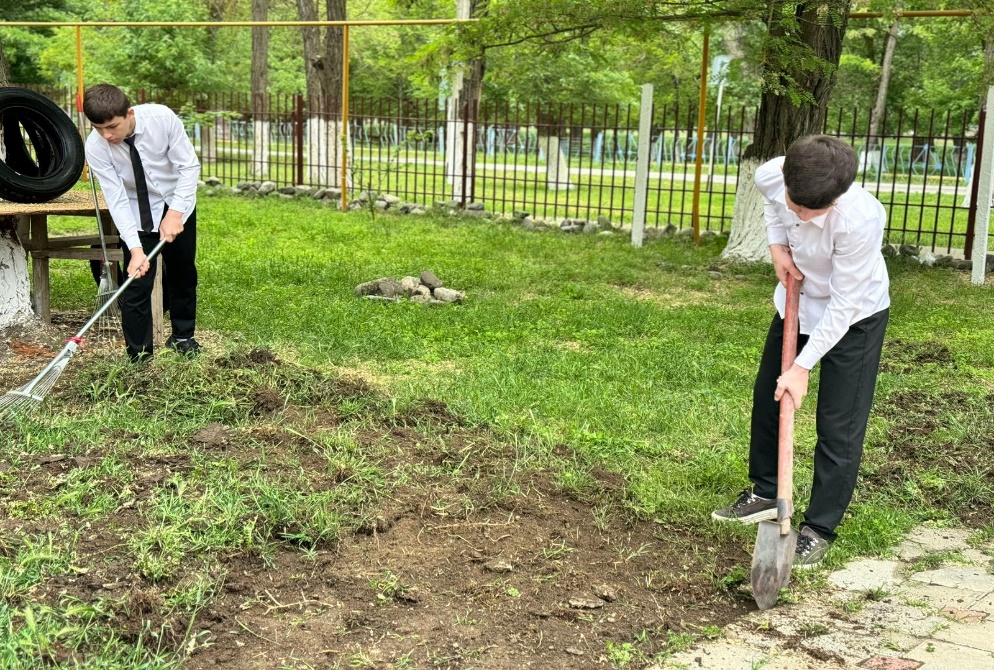 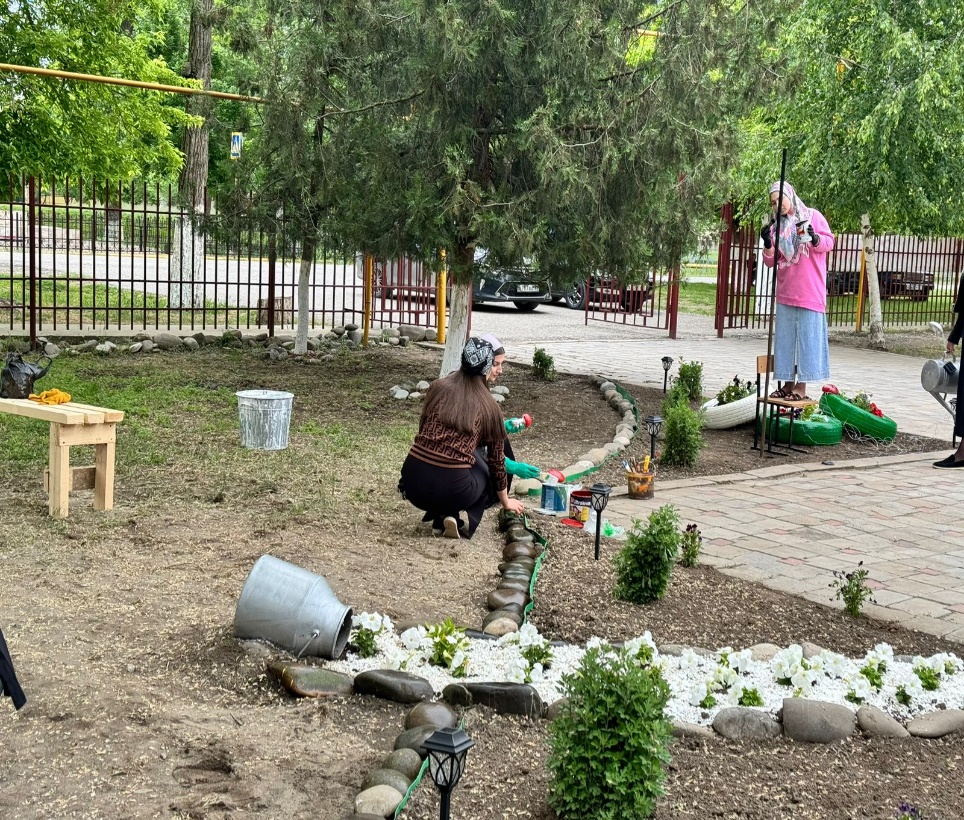 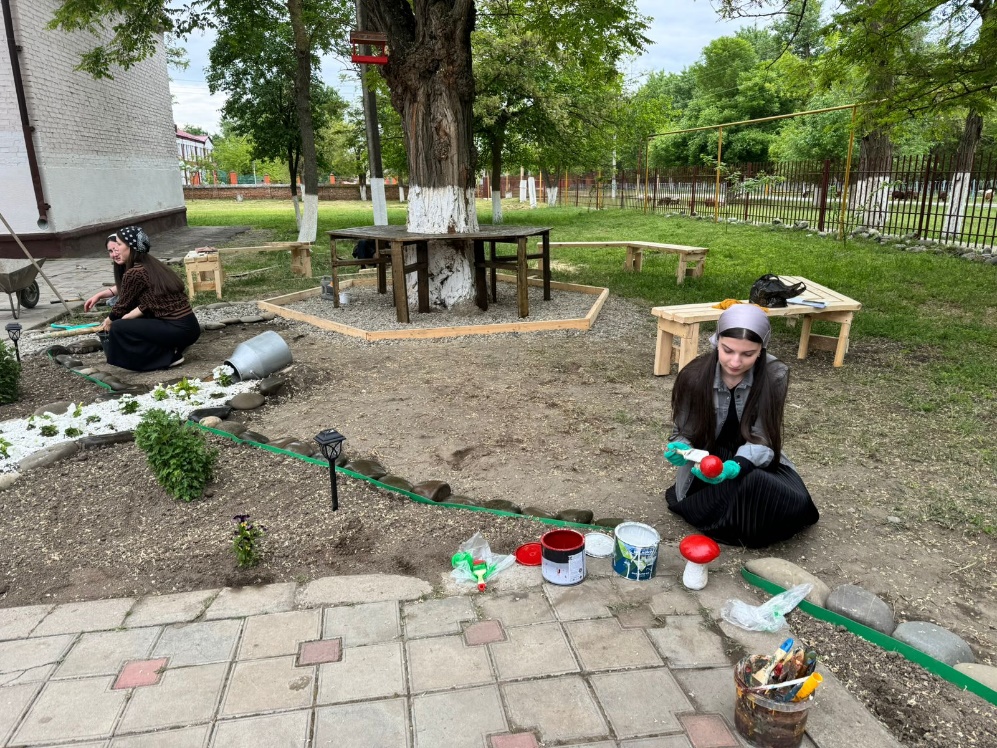 Реализация Проекта
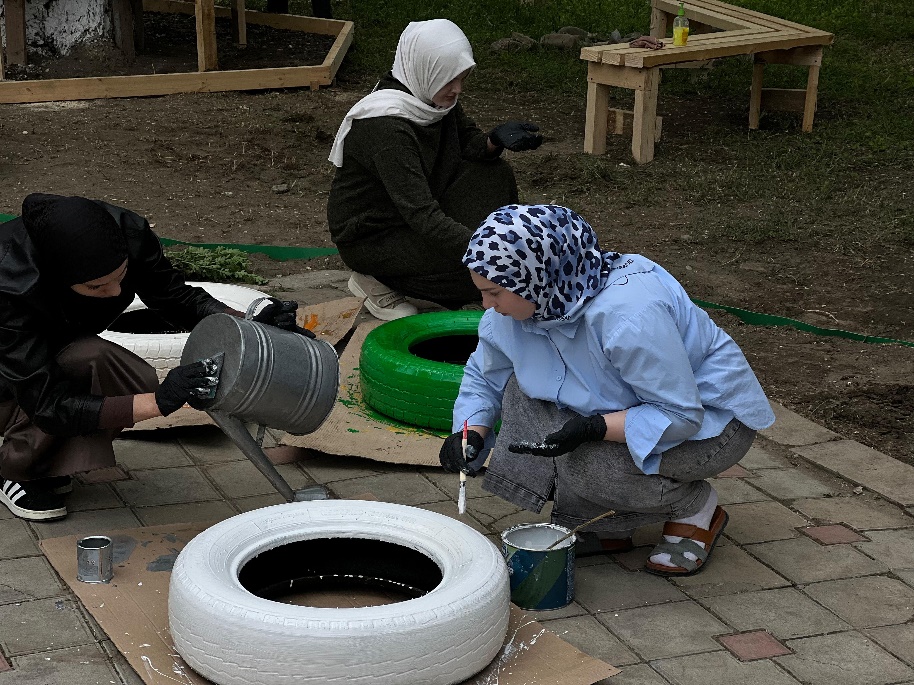 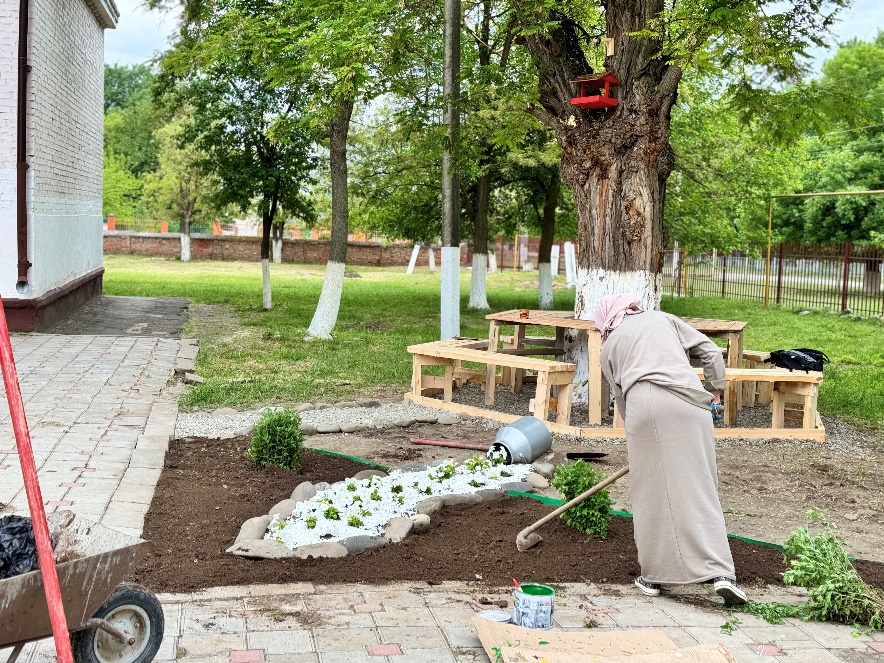 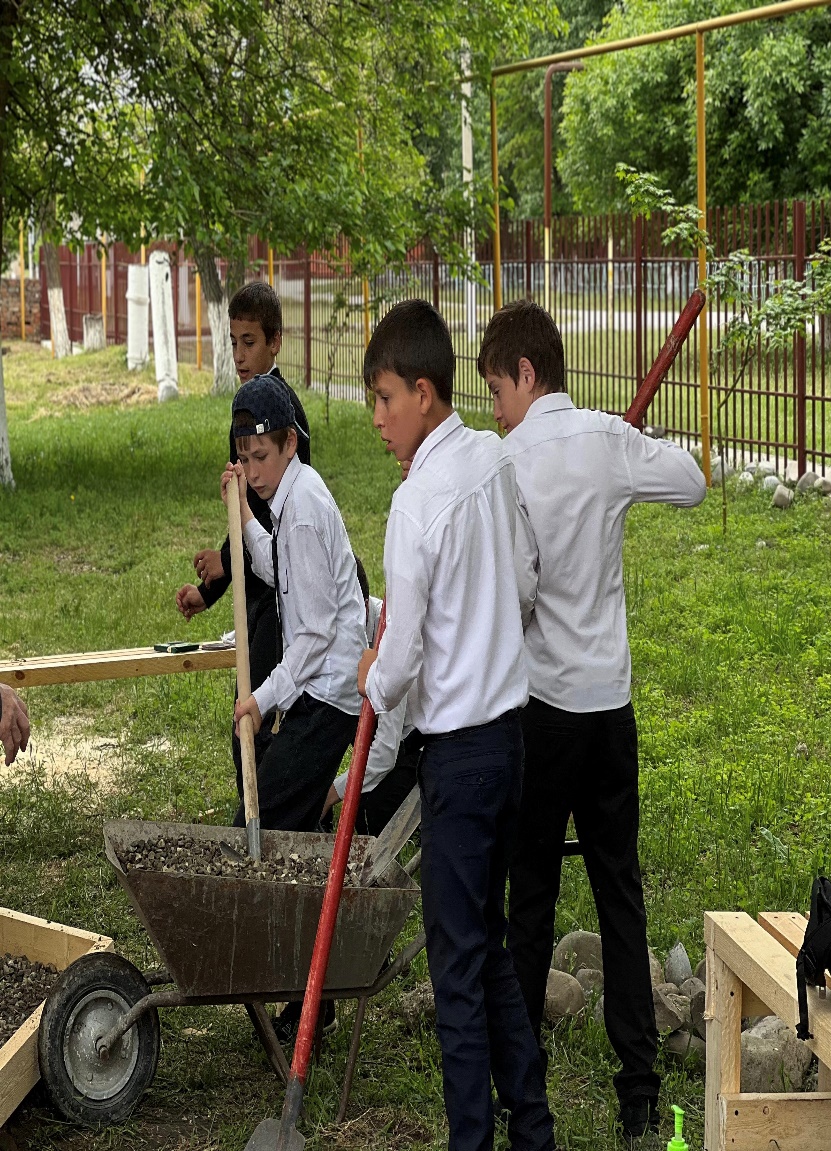 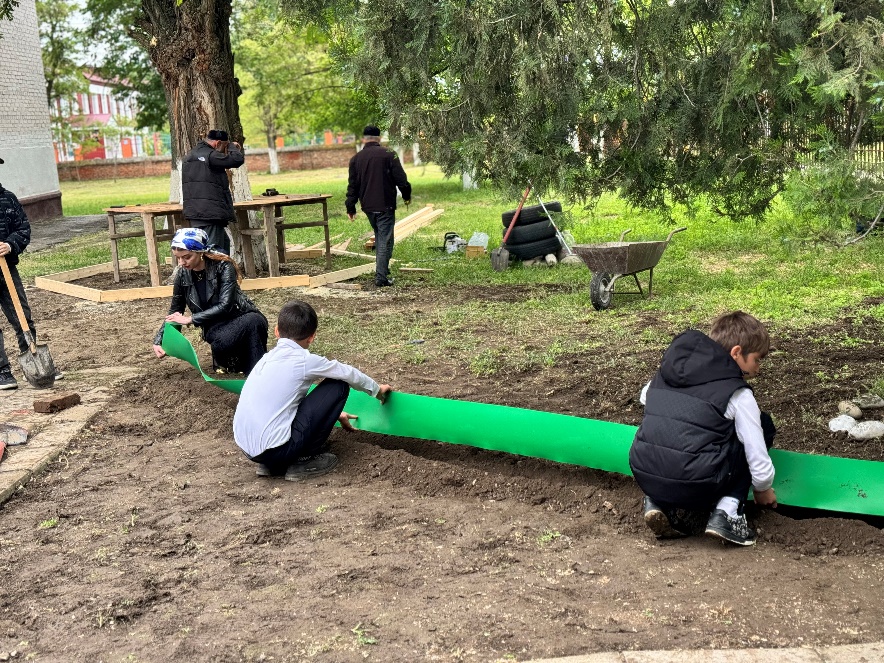 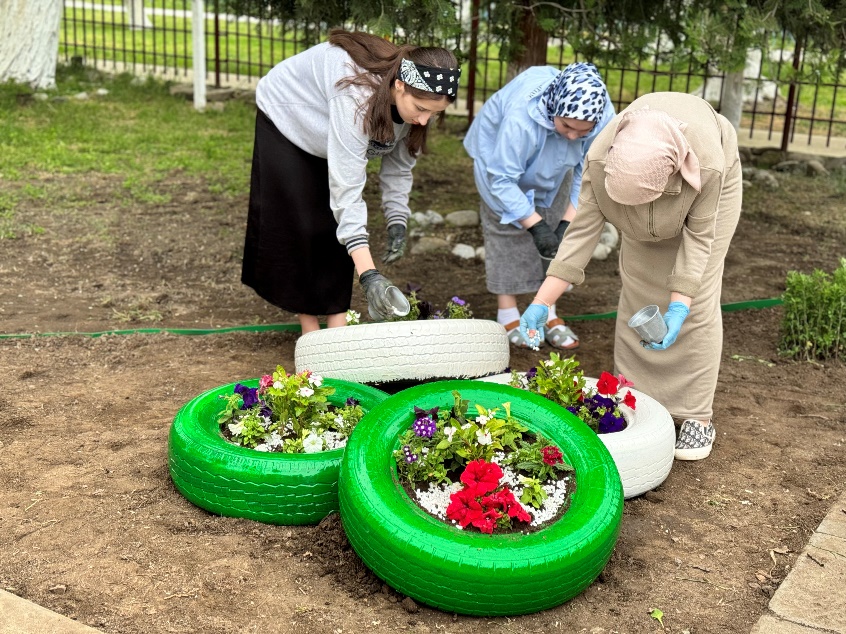 Ландшафтное проектирование – это научное направление, образованное в результате взаимодействия и творческого синтеза элементов географии, истории, искусствоведения, философии, градостроительства, архитектуры и др.
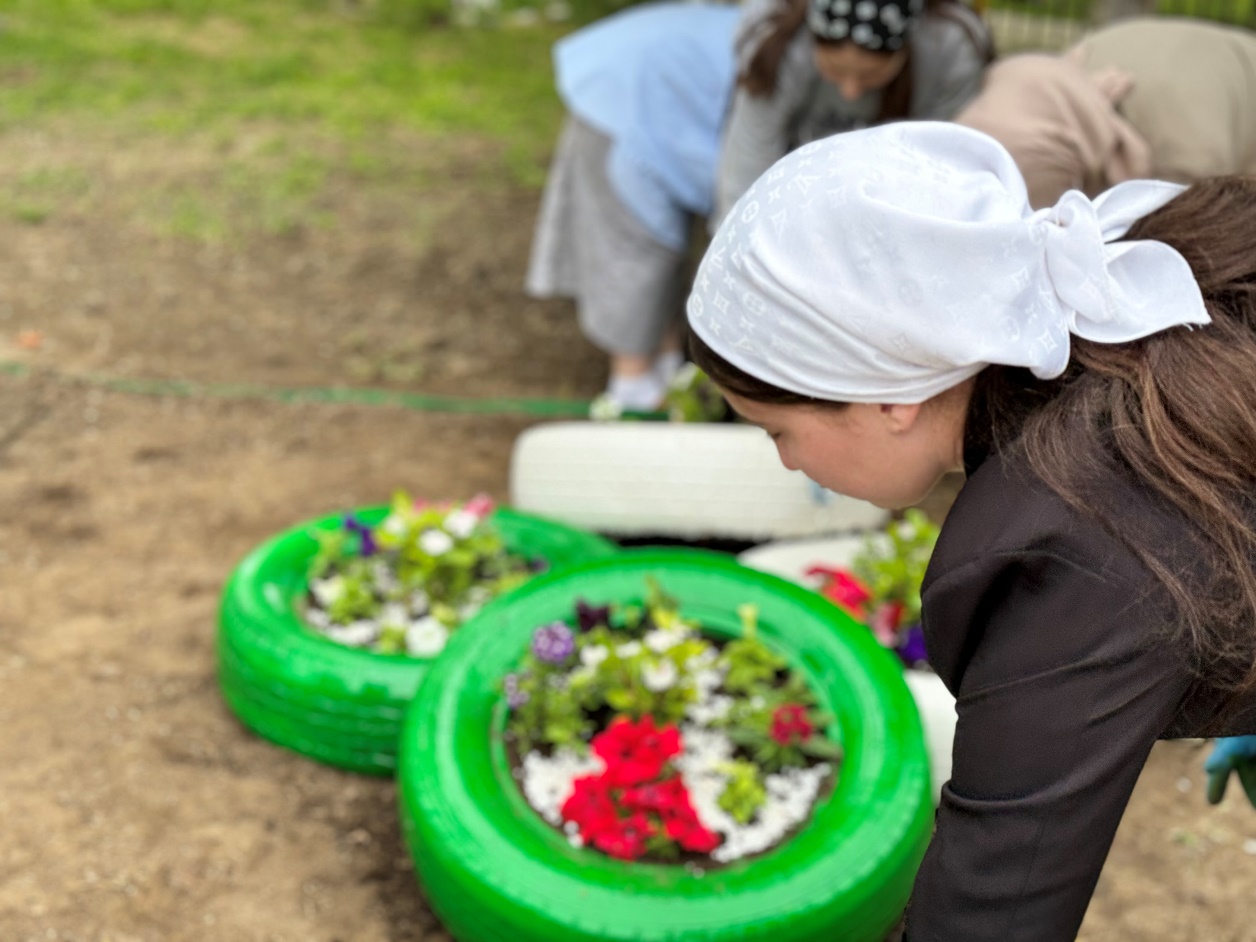 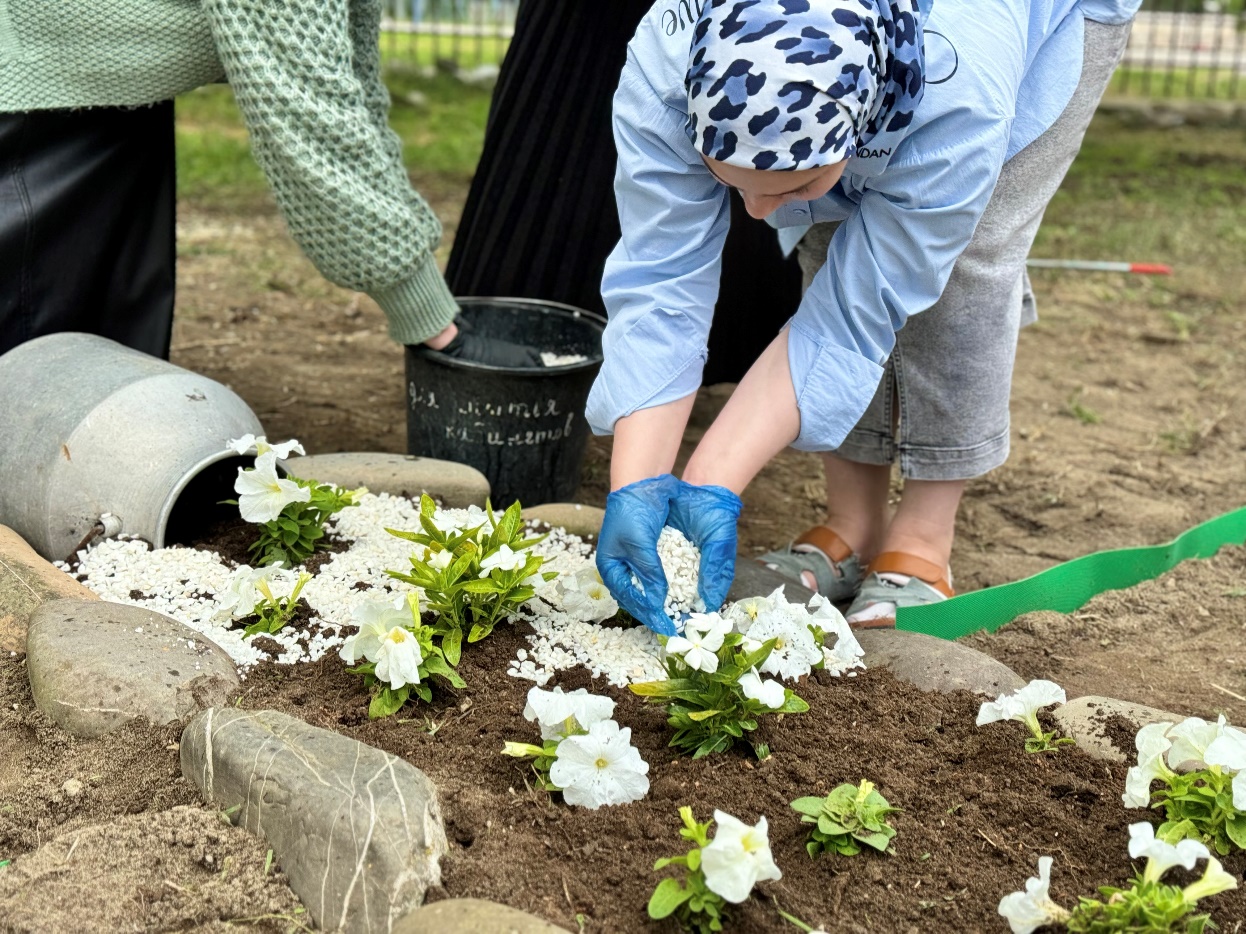 Требования, предъявляемые к ландшафтному дизайну школьного двора
Растения не должны быть ядовитыми, колючими, с сильным запахом (чтобы не вызывать аллергию), не должны иметь ни каких плодов и ягод, чтобы дети не ели их зелёными.
Не должно быть много деревьев и кустарников, чтобы не затенять территорию.
Высаживая цветы на клумбы, следует помнить, что цвет по-разному действует на учащихся: зелёный, жёлтый, синий – успокаивает. Цветы лучше использовать яркие, жизнерадостные, привлекательные. Желательно преобладание низкорослых сортов цветов.
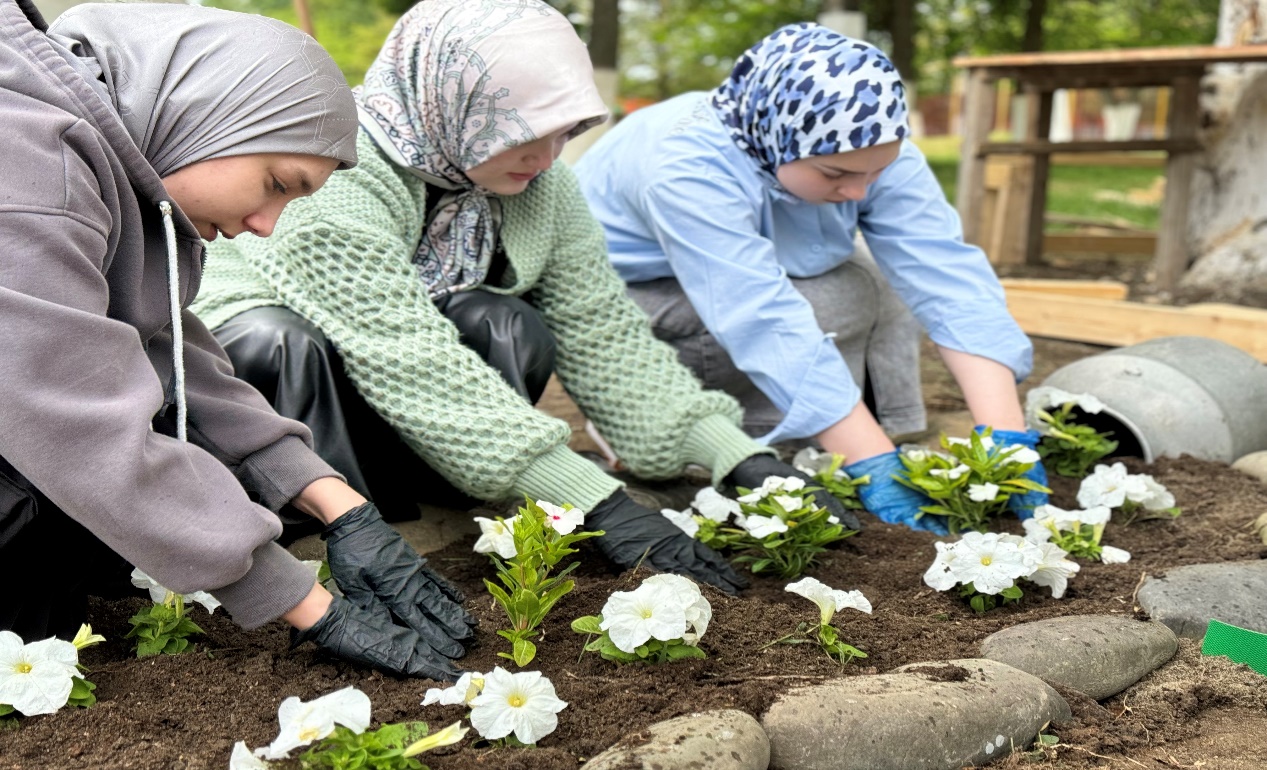 В процессе выполнения проекта были  достигнуты следующие результаты:
Формирование экологических знаний учащихся
Озеленение и благоустройство школьного двора
Реализация творческих находок;
Проявление фантазии, инициативы и трудолюбия у учащихся, учителей и родителей.
Создание интересных композиционных ансамблей.
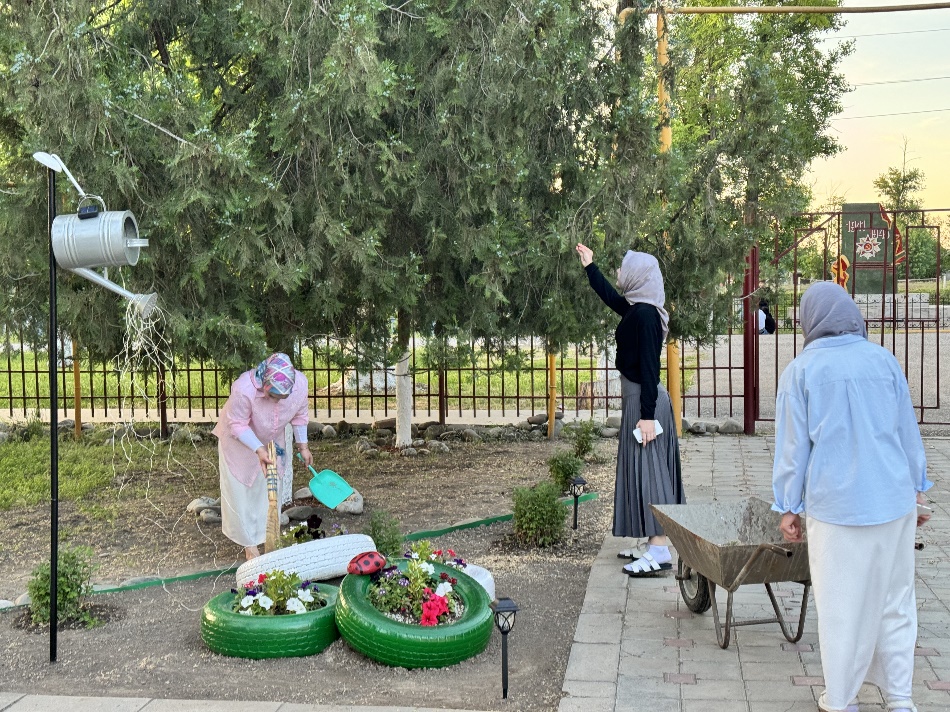 Возникшие риски
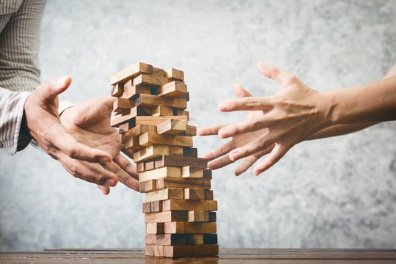 постоянно меняющиеся цены на строительные материалы;
недостаточное финансирование;
погодные условия.
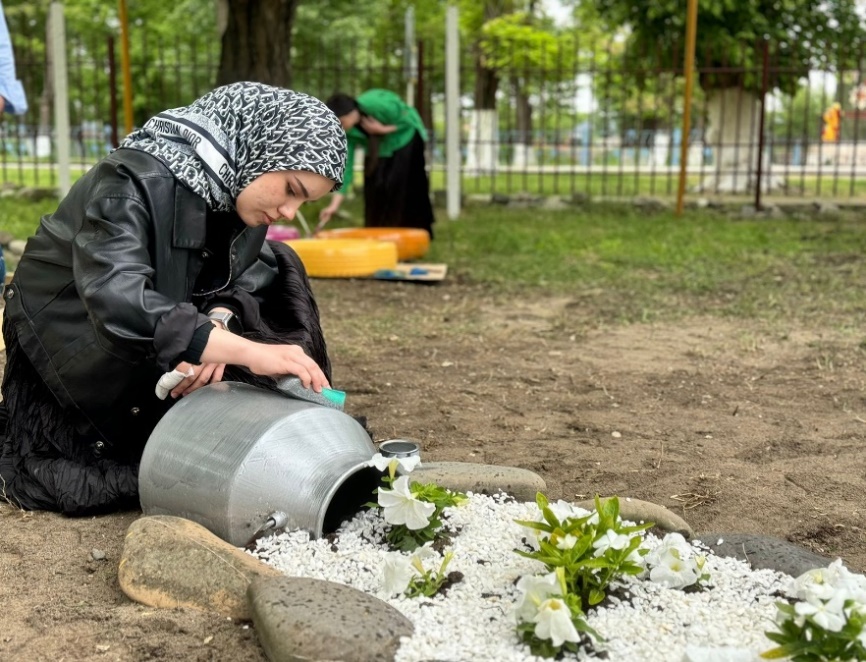 В ходе исследования нам удалось познакомиться с удивительным миром ландшафтного проектирования,  лучше представить и понять сложность и многогранность связей между человеком и природой. 
Мероприятия, проводимые в ходе реализации проекта, позволили нам ощутить свою значимость, взрослость, свою способность делать важные, полезные дела, реально видеть результаты своей деятельности, приносить радость окружающим, создавать прекрасное.  Данный проект является важным звеном экологического воспитания школьников. Экологическое направление является одним из приоритетных направлений в развитии школы, через реализацию которого формируются нравственные нормы поведения, направленные на то, чтобы приблизить детей к пониманию красоты окружающего мира, пробудить у них стремление к прекрасному, научить искусству мышления, любви к природе, быть добрыми и полезными.
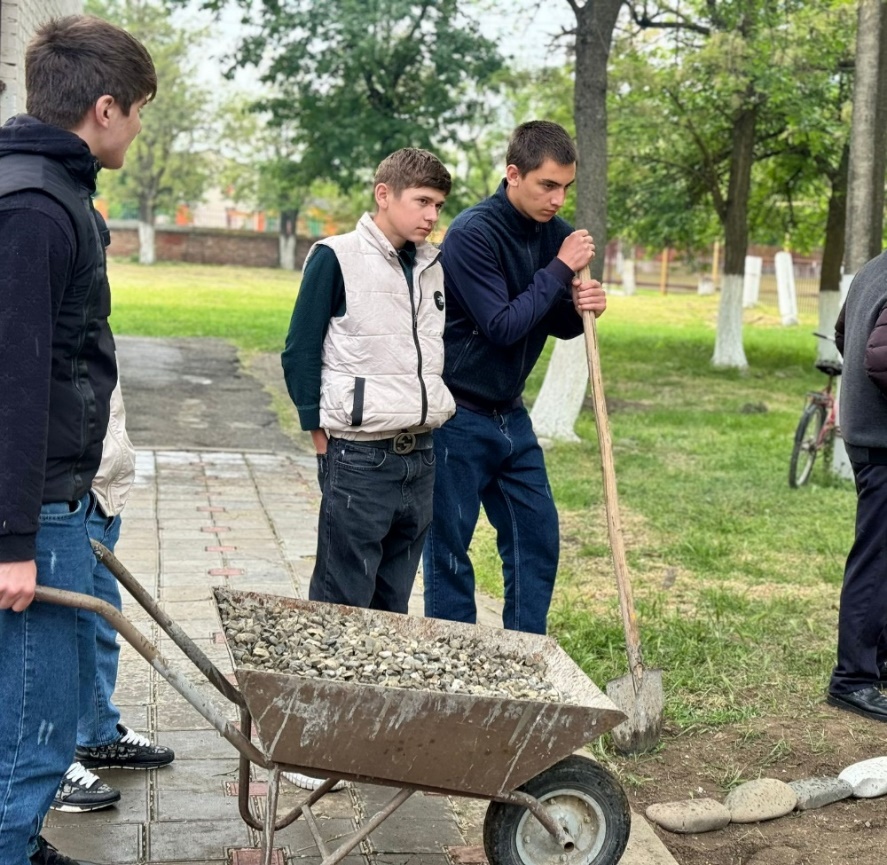 Смета благоустройства и озеленения участка
СПИСОК ИСПОЛЬЗОВАННОЙ ЛИТЕРАТУРЫ И ИСТОЧНИКОВ
1. Н.О. Павлова “Научно-исследовательская деятельность учащихся общеобразовательной школы” Фестиваль "Открытый урок" 2006/2007 
2. В.И. Федотов Географическое краеведение  «Центр духовного возрождения Чернозёмного края»  2012г.
3. В.И. Федотов Историческое краеведение  «Центр духовного возрождения Чернозёмного края»  2012г.
4.Авторский коллектив: В.И. Федотов, В.И. Панова и др. Люби и знай родной край, «Центр духовного возрождения Чернозёмного края», 2008г.
5. В.С. Теодоронский, И.О. Боговая. Объекты ландшафтной архитектуры. Учебное пособие. М.: ГОУ ВПО МГУЛ, 2003.
6. А.В. Сычёва. Ландшафтная архитектура. Издательский дом «Оникс 21», 2004.
7. 8. А.Н. Захлебный. Книга для чтения по охране природы. Москва «Просвещение», 1986.
9. Т.П. Андейкович. Заповедные уголки Воронежской области. Центрально-Чернозёмное книжное издательство Воронеж – 1983
10.Яковлева Н.В. География. 9-11 классы: проектная деятельность учащихся – Волгоград: Учитель, 2008. – 142.: ил.
11. Н.Я. Крижановская. Ландшафтный дизайн для начинающих: это просто! – Ростов н/Д: Феникс, 2008.
12. В.И. Ерохина, Г.П. Жеребцов. Озеленение населённых мест: Справочник. – М.: Стройиздат. 1967.
13. Основы эстетического воспитания. Пособие для учителя. Под ред. Н.А.Кушаева. М.: «П» 1986.
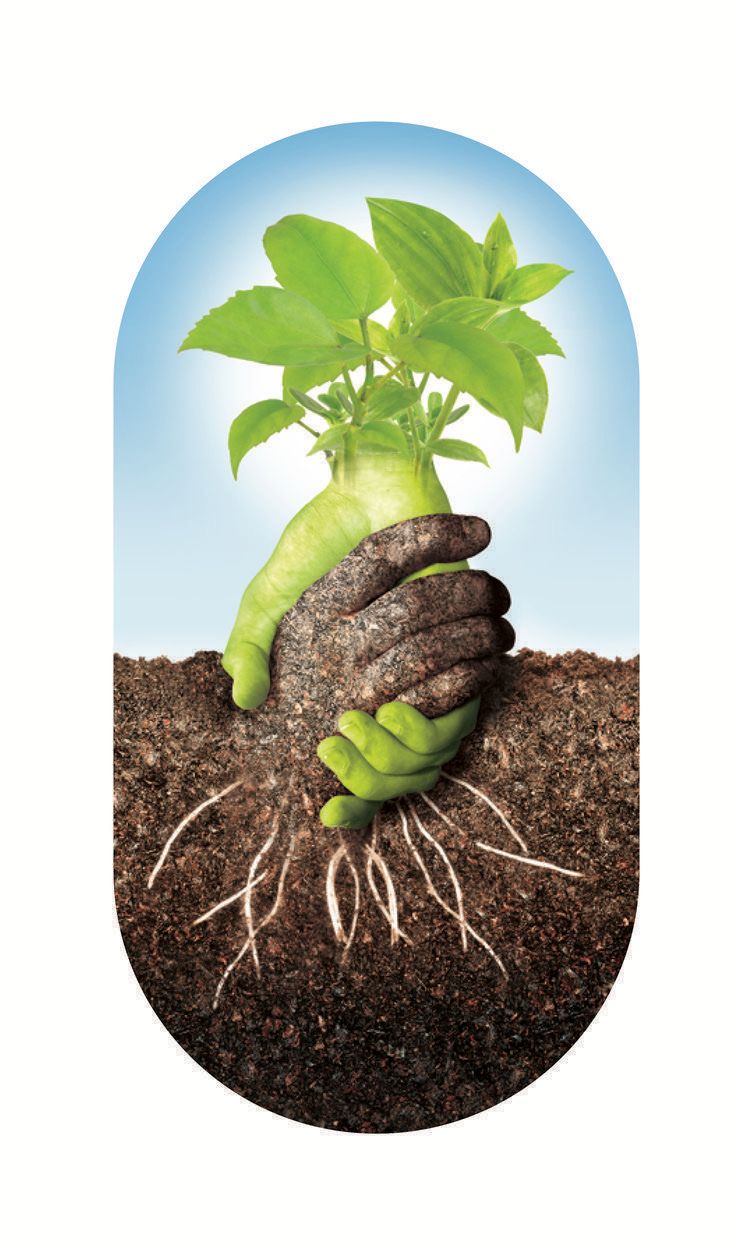 Спасибо за внимание!